Cours de mécanique des fluides
Olivier LOUISNARD

Ecole des Mines d’AlbiCentre RAPSODEE
Bureau 1C6 – tel 30 62
Email : louisnard@mines-albi.fr
Plan du cours
Cours connexes
Analyse vectorielle
Equations aux dérivées partielles
Mécanique
Thermodynamique
Prérequis
Phénomènes de transferts
Thermodynamique et procédés
Mécanique des milieux continus
En parallèle
Transferts convectifs
Turbulence (EAE-M2)
Projet simulation (EAE-M2)
Suite
Prérequis
Mathématiques
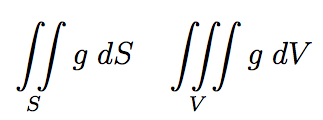 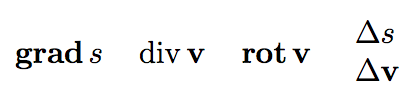 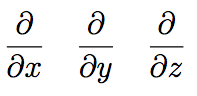 Mécanique
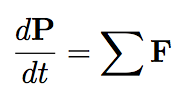 Loi de la dynamique
Thermodynamique
Premier principe 
(= conservation de l’énergie)
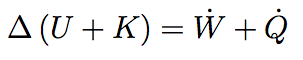 QCM sur campus :
un QCM sur chacune des 6 parties du cours
 ouverts sur une période finie (1-2 semaines)
 1/4 de la note
DS :
1h30 (parfois 2h)
 exercices semblables aux TDs
 3/4 de la note
Évaluation
Corrigés
Aucun corrigé ne sera distribué MAIS...
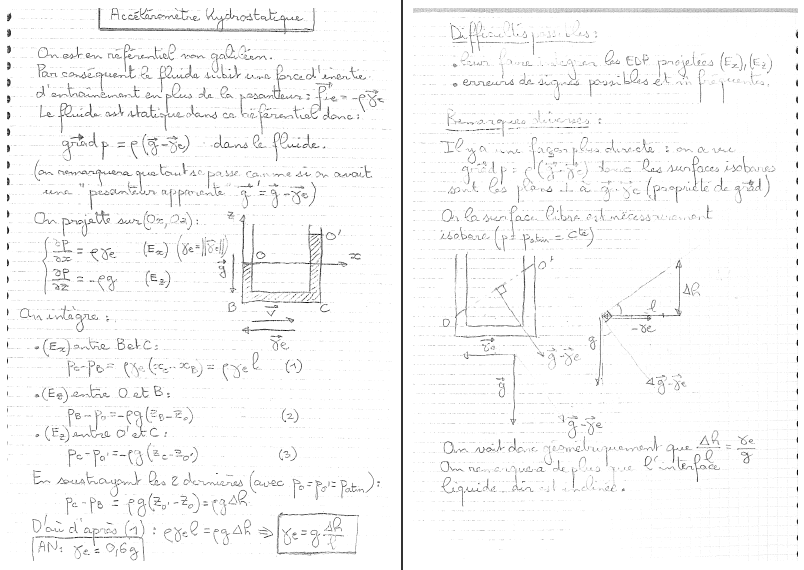 Vous avez une partie de mes corrigés (piratés) ...
Campus
http://campus.mines-albi.fr/IFIE Cycle L -> SEMESTRE L3S1 -> Mécanique des solides et des fluides
Documents de cours (polys, PPTs, animations)
 QCMs
 Instructions exercices « conseillés »
 Forum : posez-y vos questions (peu de succès)
 FAQ (Foire aux questions) : compile les questions	les plus souvent posées avec la réponse.
 Liens vers d’autres cours, vidéos etc.
 Un sondage sur le cours à la fin